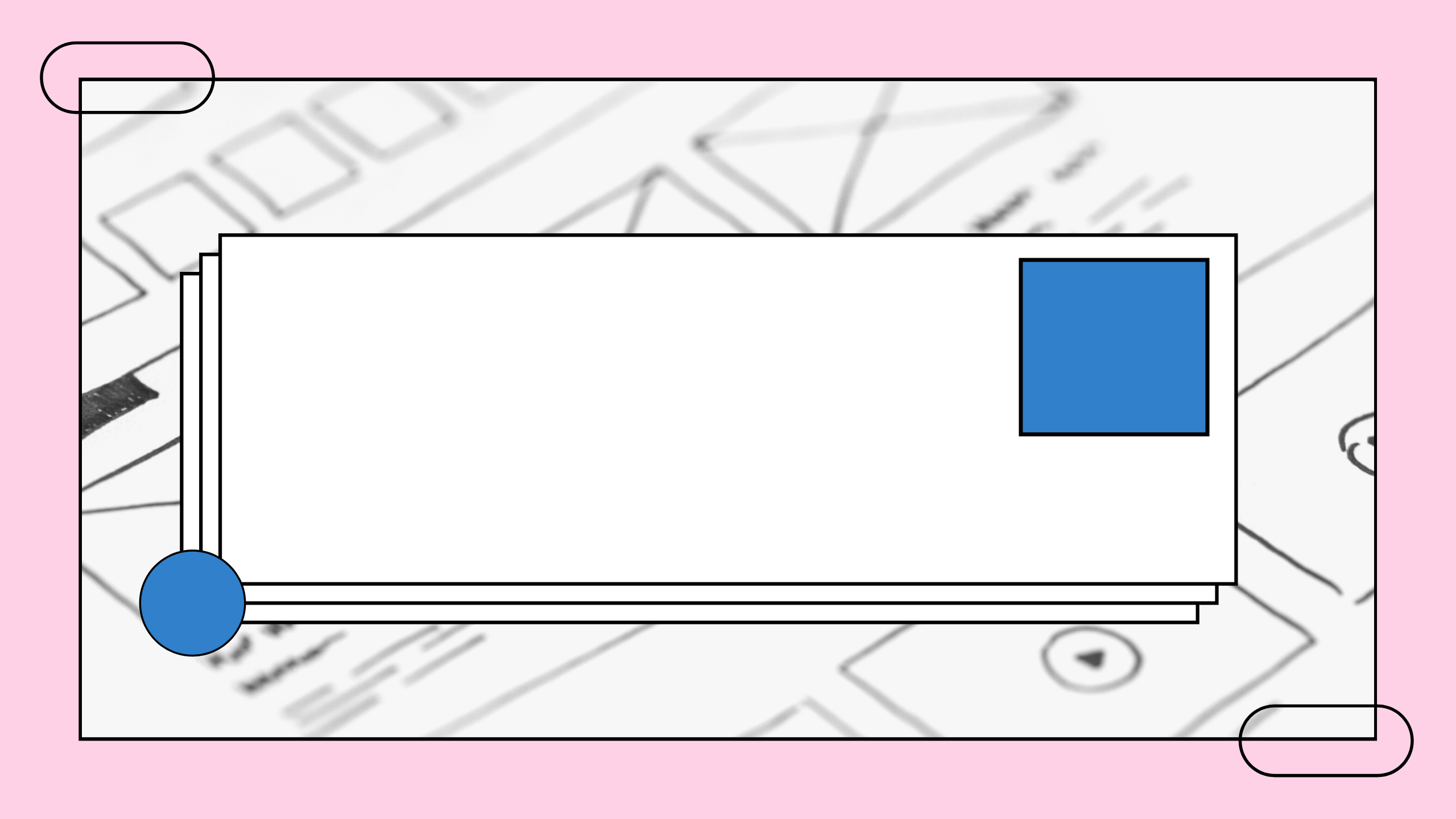 Your Youtube Channel
Your Youtube Tagline